Building Code Barriers
ASTM Standards Barriers
Cement and Concrete Industry Decarbonization
Reduce CO2 from clinker
Reduce clinker content in cement
Reduce cement content in concrete
Reduce concrete in functional units
Extend life cycle, recycle
X
X
X
X
=
10-20%
Near-Term
<20% 
Mid-Term
 (CNCA)
<10%
Long-Term (CNCA)
~10%
Near Term
(CNCA)
DONE
Alt. fuels, 
waste heat recovery
Alternative cements
SCMs
HVLP, High Volume Limestone Powder
Optimized
concrete
mix design
UHPC, high performance concrete
Extend life cycle, recycled raw materials
10-20%
Mid-Term
(CNCA)
Separate calcination to facilitate CO2 capture
Separate calcination, CO2 capture
Non-carbonate raw materials
Non-carbonate  raw materials
Carbon emissions reduction levers, aka technology areas
>50%
Long-Term 
(CNCA)
CCS
Capture of CO2 from flue gases, and……… absorption of atmospheric CO2
[Speaker Notes: Notes

“Limestone calcination w/CCUS” refers to the fact that the Sublime Systems, Chement and Calix technologies separate the process of “calcining”, electrochemically or thermally, the limestone to make the carbon capture process easier than CCUS for conventional portland cement kilns where the limestone, clay, silica, iron etc are calcined together in the proportions required for high quality portland cement clinker.
“Non-carbonate materials” refers to the fact that Brimstone, TerraCO2, CarbonBuilt, Solidia, Neustark Carbon Upcycling and Carbocrete require select raw materials that contain limited amounts of carbonate in order to eliminate CO2 emissions (Brimstone, TerraCO2) or facilitate sequestration of CO2 additions later through carbonation of concrete in order to achieve their reported reductions in embodied carbon.  Such naturally occurring mineral deposits (eg. basalt, wollasonite, anorthite) or steel slag, are limited in quantity and geographically and therefore lack scalability to be a significant contributor to decarbonization of the sector.
The lower, horizontal decarbonization strategy box labeled CCS and CCU is split in half with a horizontal dotted line to distinquish technologies such as Blue Planet and Carbix which capture carbon emissions from flue gases and produce a carbonate rock product that sequesters the captured CO2 as long as that rock is not calcined.  Their products are typically used in concrete and the captured flue gas CO2 is sequestered in concrete.  The companies below the dotted line are consumers of commercial CO2 gas, captured or generated elsewhere.  In the use of these CO2 gases, the CO2 carbonates the concrete of minerals and is sequestered there.  These companies count the fact that they sequester CO2 long-term as having eliminated CO2, or decarbonized something.  In reality, they only provide a long-term storage option for CO2 that was already credited with being eliminated when it was captured and stored for future use.  The technologies on the left sequester CO2 using low or non-carbonated materials, the two on the right claim accelerated carbonation of concrete.
the three small lighter colored strategy boxes represent technologies that are not decarbonizing technologies by definition, but can be used to facilitate the effective use of other decarbonizing technologies.  For example superplasticizers don’t lower embodied carbon, but can be enablers for lower water / lower cement content concretes.]
Cement and Concrete Industry Decarbonization
Reduce CO2 from clinker
Reduce clinker content in cement
Reduce cement content in concrete
Reduce concrete in functional units
Extend life cycle, recycle
X
X
X
X
=
Scalable? 
Requires non-carbonate minerals, industrial byproducts, select mining wastes;





w/limited availability
Alt. fuels, 
waste heat recovery
Alternative cements
SCMs
HVLP, High Volume Limestone Powder
Optimized
concrete
mix design
UHPC, high performance concrete
Extend life cycle, recycled raw materials
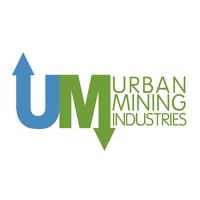 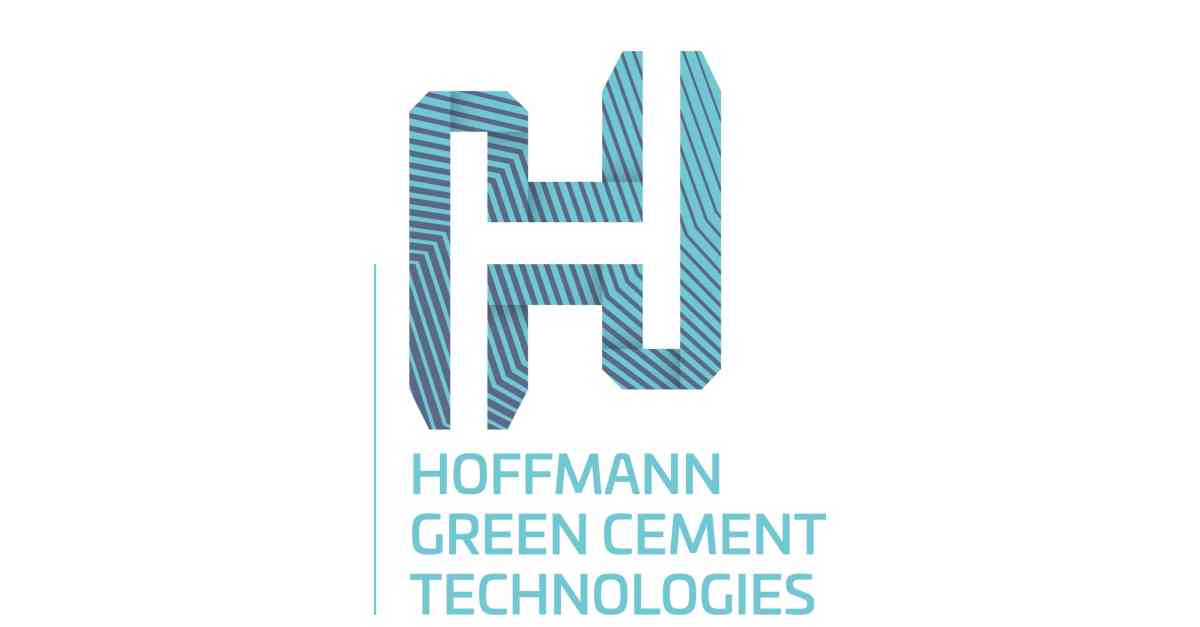 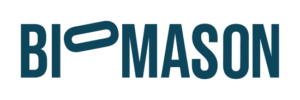 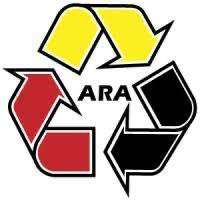 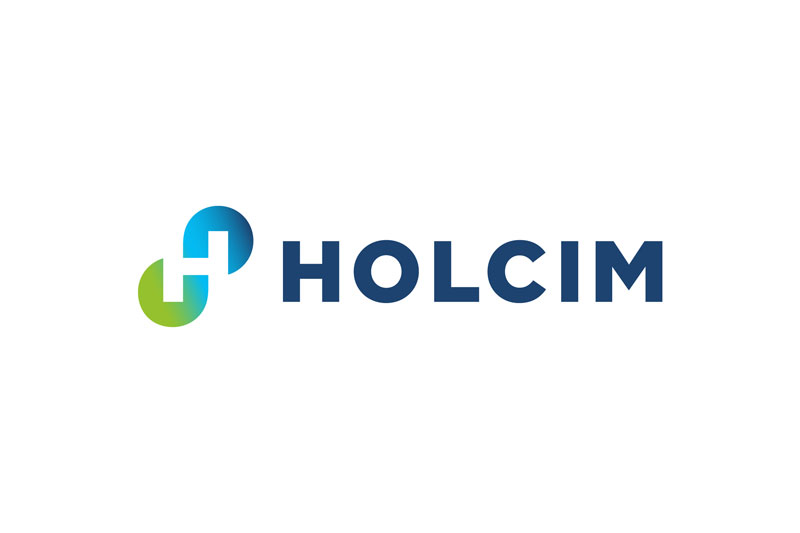 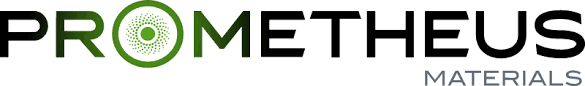 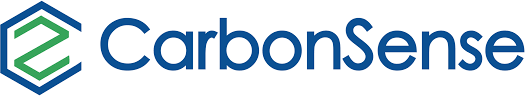 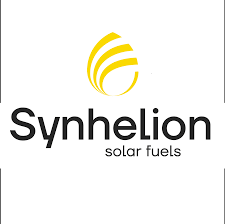 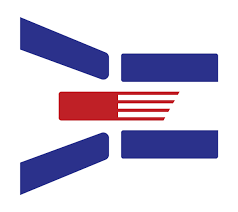 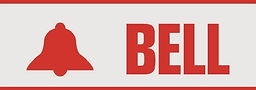 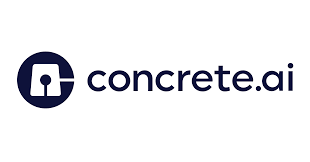 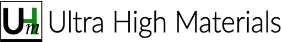 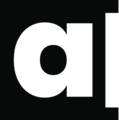 Enabling mineral admixtures,  nano fibers,  graphene
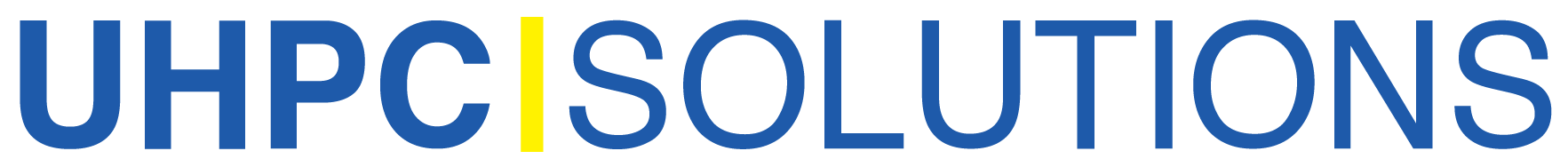 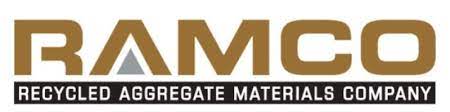 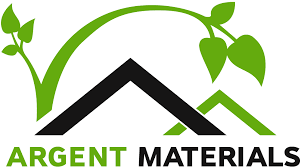 Separate calcination to facilitate CO2 capture
Separate calcination, CO2 capture
Non-carbonate raw materials
Non-carbonate  raw materials
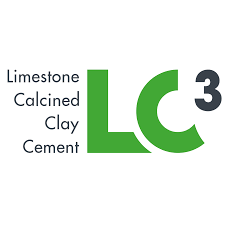 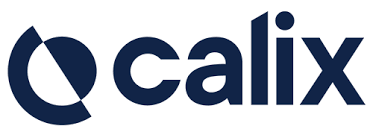 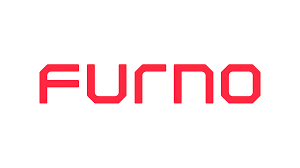 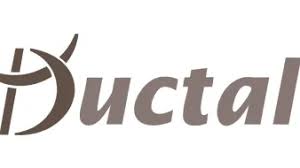 Enabling chemical admixtures, PCE, activators
Enabling nano nucleation additives
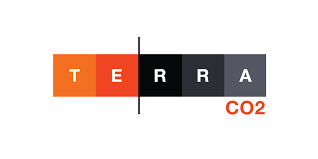 Carbon emissions reduction levers, aka technology areas
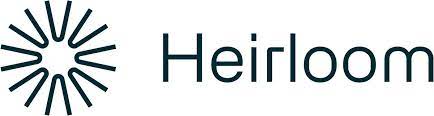 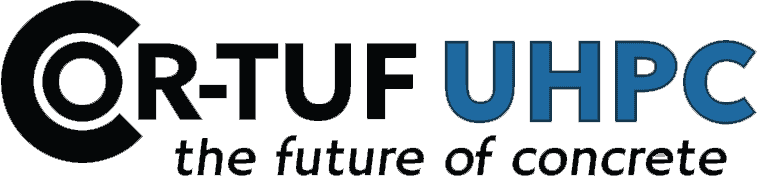 Thermal Process
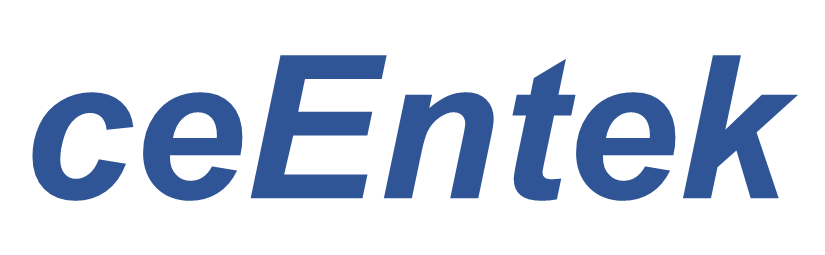 Feasible? Requires cement
 plants be wet, re-built, re-located?
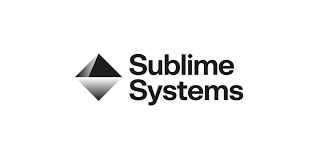 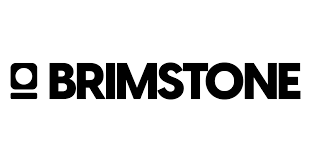 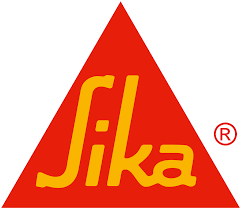 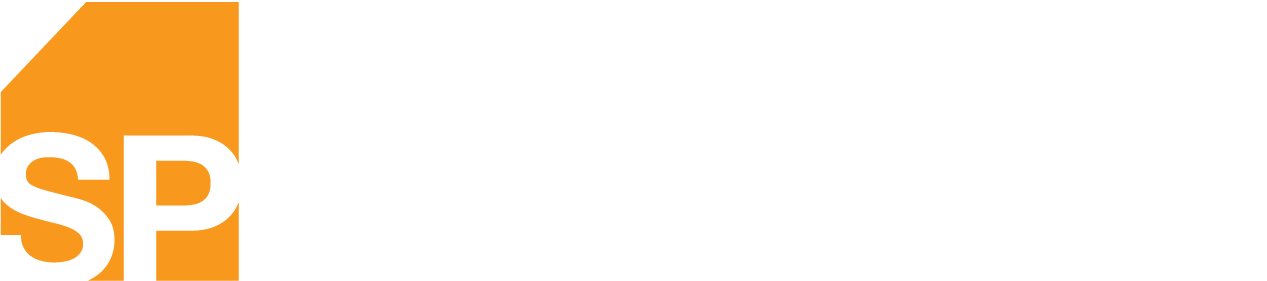 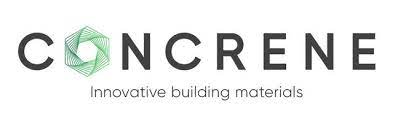 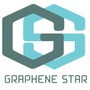 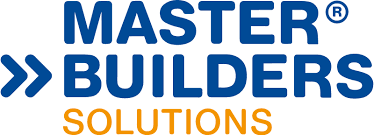 Electrochemical Process
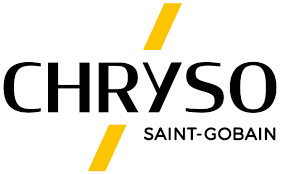 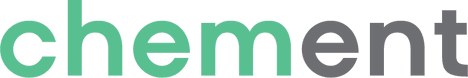 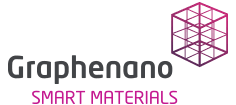 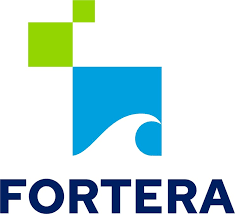 CCS
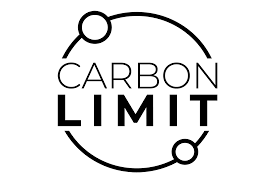 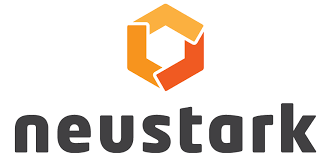 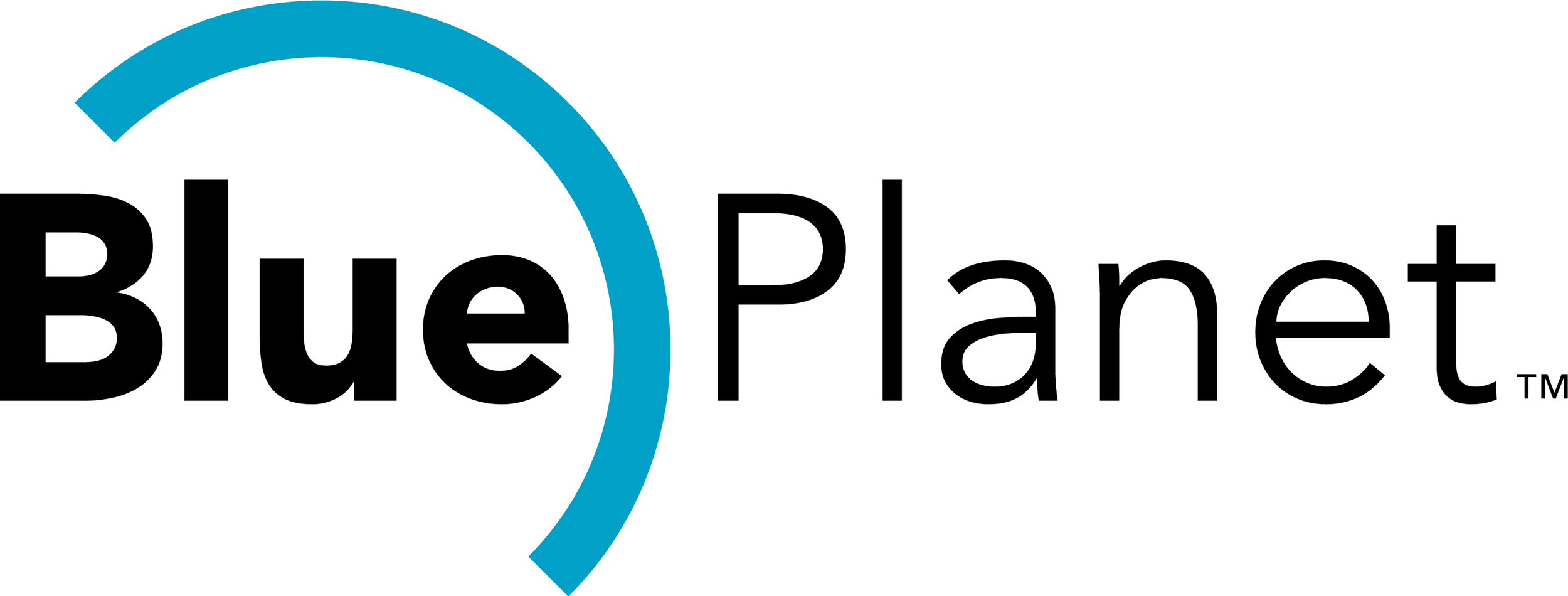 Capture of CO2 from flue gases, and…
absorption of atmospheric CO2
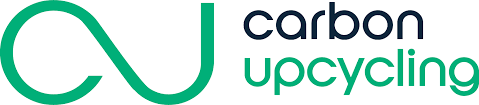 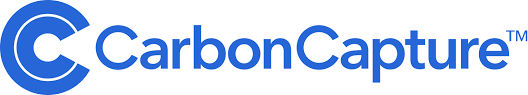 Not cement industry decarbonization. It’s another carbon storage option. Carbon captured elsewhere, that has embodied carbon!
CCU
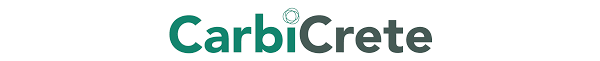 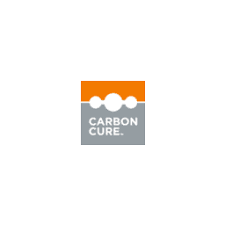 Utilization and sequestration of commercial sources of captured  CO2
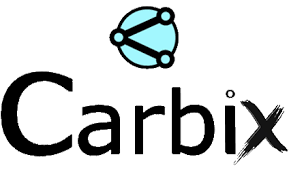 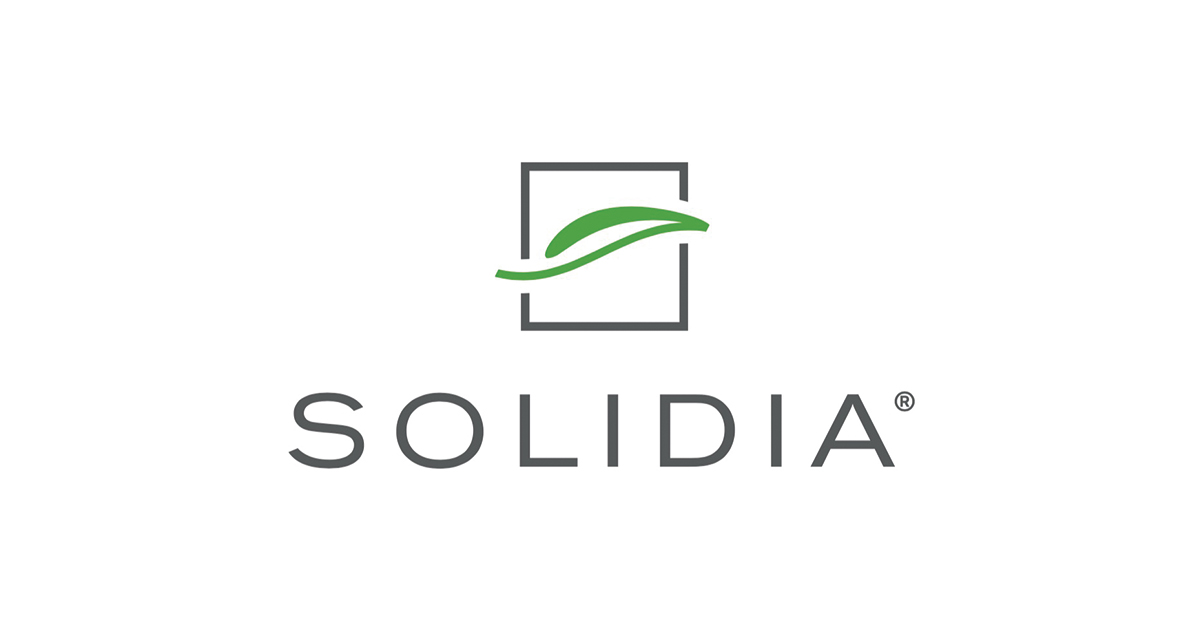 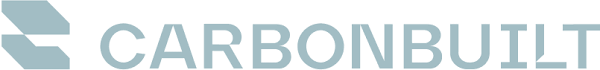 [Speaker Notes: Notes

“Limestone calcination w/CCUS” refers to the fact that the Sublime Systems, Chement and Calix technologies separate the process of “calcining”, electrochemically or thermally, the limestone to make the carbon capture process easier than CCUS for conventional portland cement kilns where the limestone, clay, silica, iron etc are calcined together in the proportions required for high quality portland cement clinker.
“Non-carbonate materials” refers to the fact that Brimstone, TerraCO2, CarbonBuilt, Solidia, Neustark Carbon Upcycling and Carbocrete require select raw materials that contain limited amounts of carbonate in order to eliminate CO2 emissions (Brimstone, TerraCO2) or facilitate sequestration of CO2 additions later through carbonation of concrete in order to achieve their reported reductions in embodied carbon.  Such naturally occurring mineral deposits (eg. basalt, wollasonite, anorthite) or steel slag, are limited in quantity and geographically and therefore lack scalability to be a significant contributor to decarbonization of the sector.
The lower, horizontal decarbonization strategy box labeled CCS and CCU is split in half with a horizontal dotted line to distinquish technologies such as Blue Planet and Carbix which capture carbon emissions from flue gases and produce a carbonate rock product that sequesters the captured CO2 as long as that rock is not calcined.  Their products are typically used in concrete and the captured flue gas CO2 is sequestered in concrete.  The companies below the dotted line are consumers of commercial CO2 gas, captured or generated elsewhere.  In the use of these CO2 gases, the CO2 carbonates the concrete of minerals and is sequestered there.  These companies count the fact that they sequester CO2 long-term as having eliminated CO2, or decarbonized something.  In reality, they only provide a long-term storage option for CO2 that was already credited with being eliminated when it was captured and stored for future use.  The technologies on the left sequester CO2 using low or non-carbonated materials, the two on the right claim accelerated carbonation of concrete.
the three small lighter colored strategy boxes represent technologies that are not decarbonizing technologies by definition, but can be used to facilitate the effective use of other decarbonizing technologies.  For example superplasticizers don’t lower embodied carbon, but can be enablers for lower water / lower cement content concretes.]
Cement and Concrete Industry Decarbonization
Reduce CO2 from clinker
Reduce clinker content in cement
Reduce cement content in concrete
Reduce concrete in functional units
Extend life cycle, recycle
X
X
X
X
=
Alt. fuels, 
waste heat recovery
Alternative cements
SCMs
HVLP, High Volume Limestone Powder
Optimized
concrete
mix design
UHPC, high performance concrete
Extend life cycle, recycled raw materials
Other Ecocem cements, e.g. AAC, SSC


Other Ecocem materials, e.g. BOF, EAF slags
Ecocem ACT 
40-70%
Near to Mid-Term
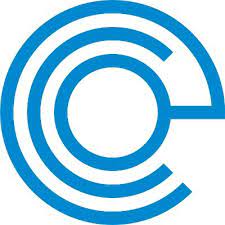 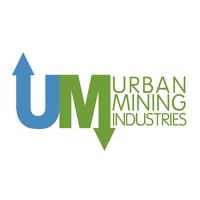 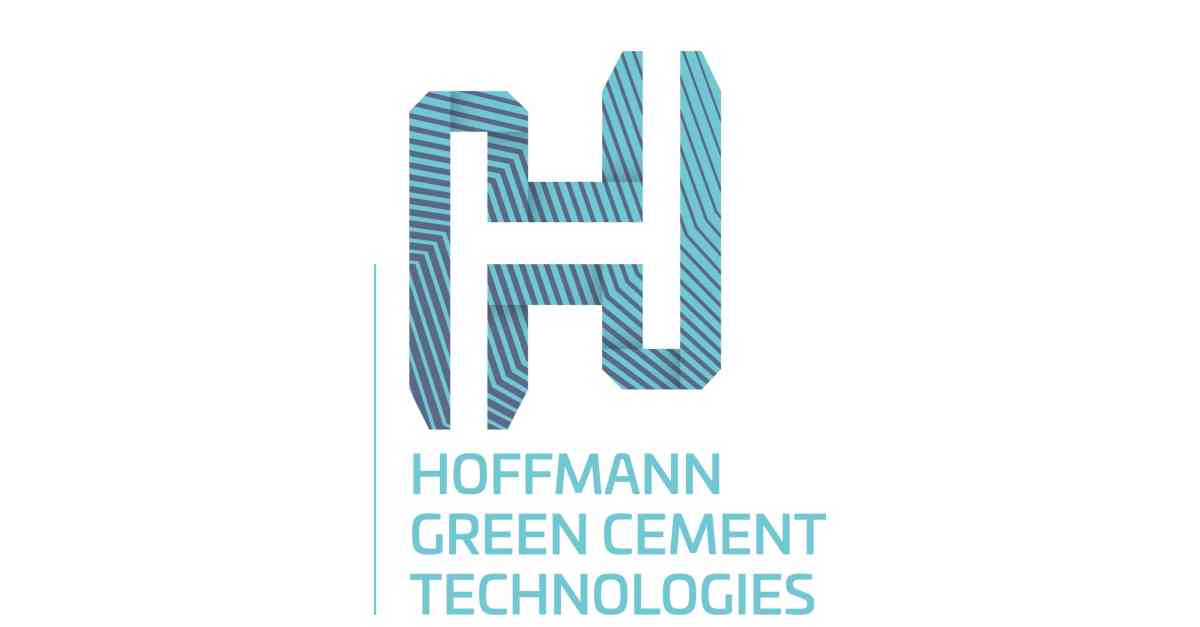 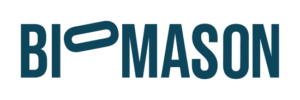 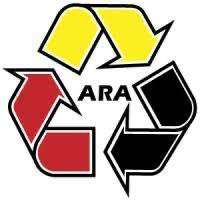 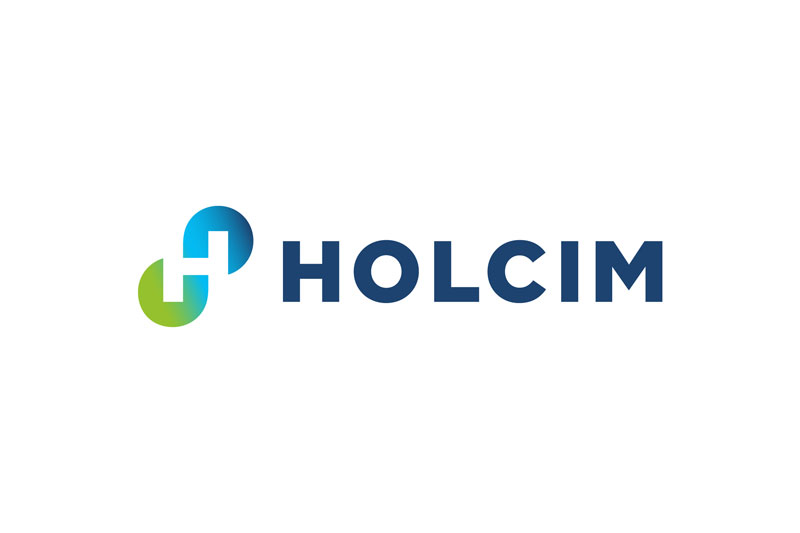 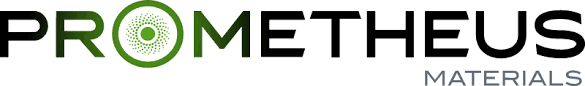 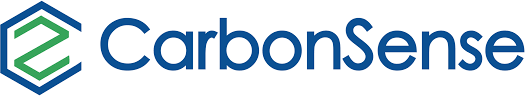 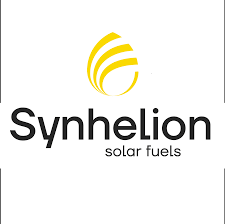 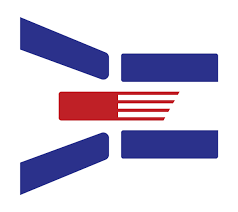 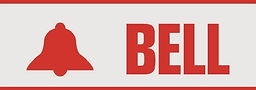 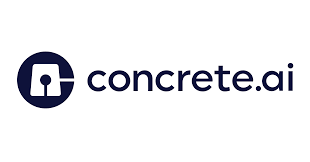 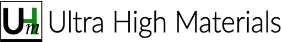 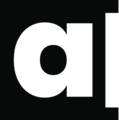 Enabling mineral admixtures,  nano fibers,  graphene
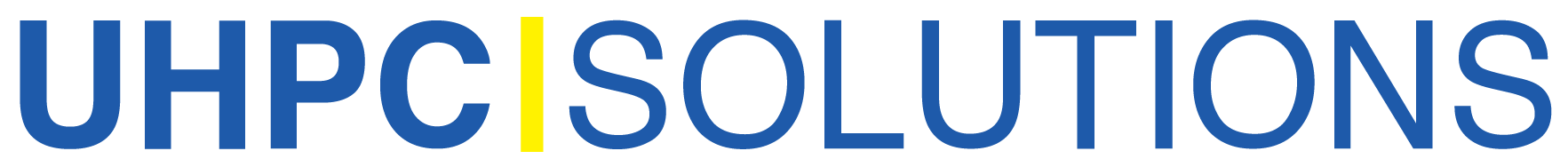 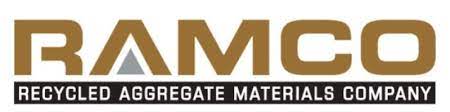 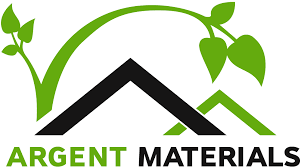 Separate calcination to facilitate CO2 capture
Separate calcination, CO2 capture
Non-carbonate raw materials
Non-carbonate  raw materials
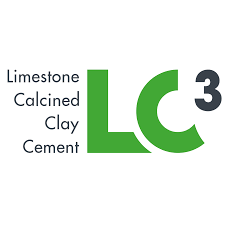 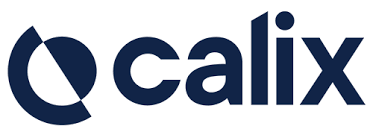 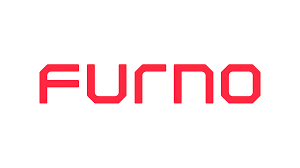 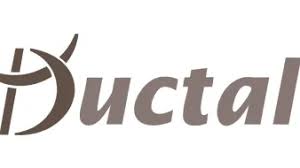 Enabling chemical admixtures, PCE, activators
Enabling nano nucleation additives
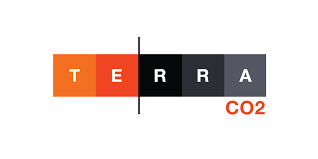 Carbon emissions reduction levers, aka technology areas
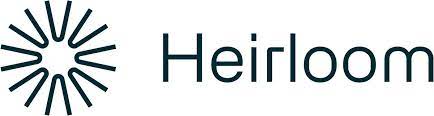 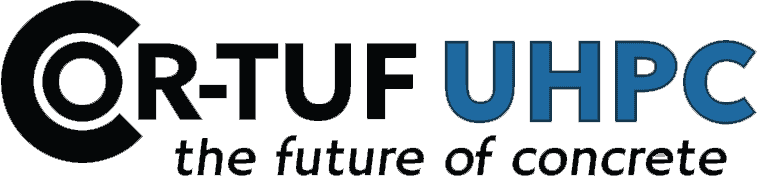 Thermal Process
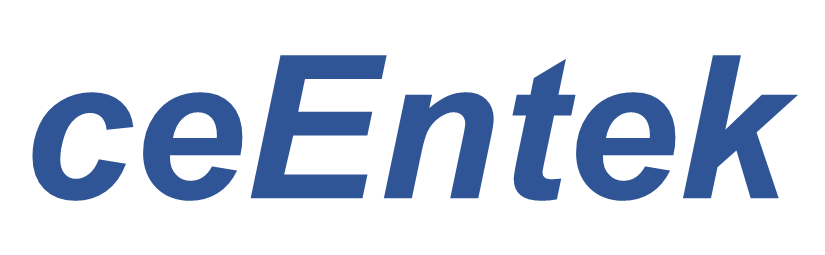 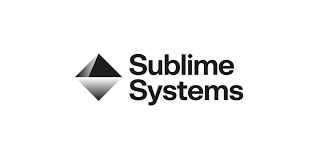 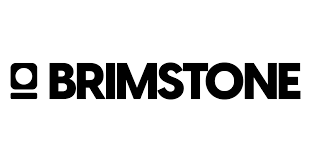 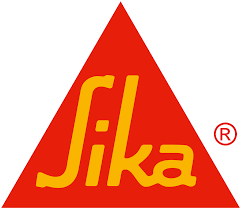 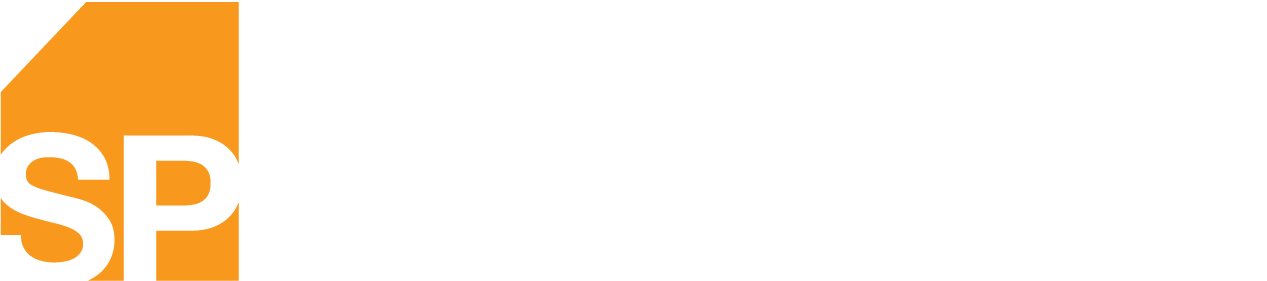 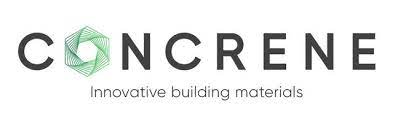 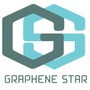 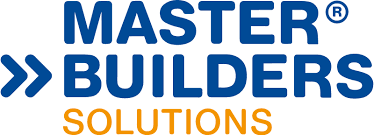 Electrochemical Process
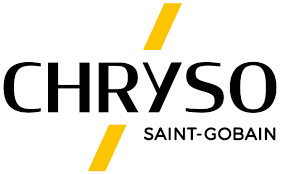 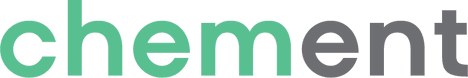 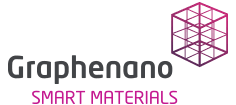 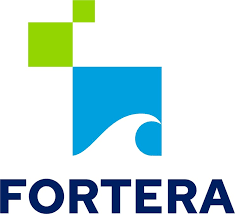 <20%
Long-Term
w/Ecocem ACT
CCS
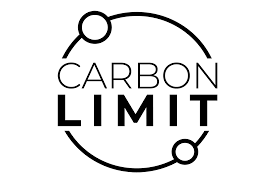 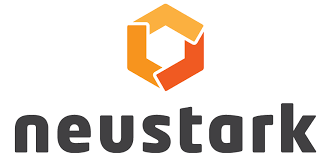 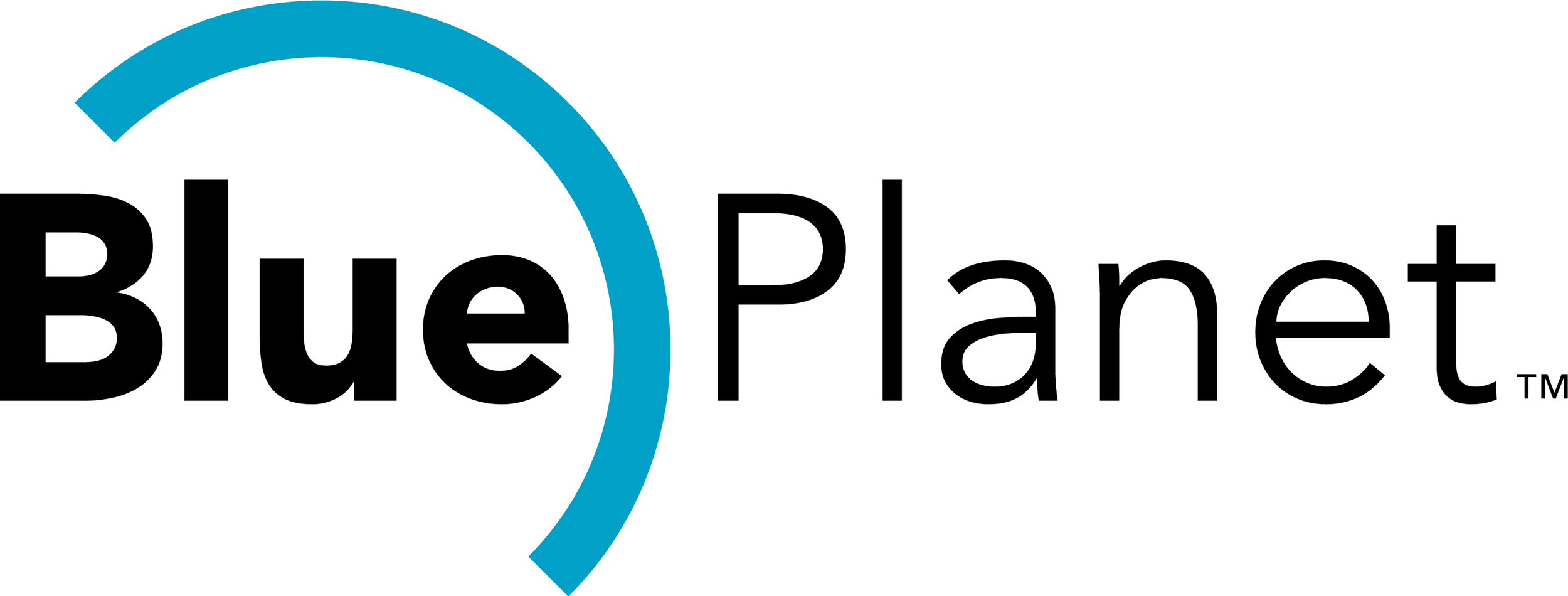 Capture of CO2 from flue gases, and……… absorption of atmospheric CO2
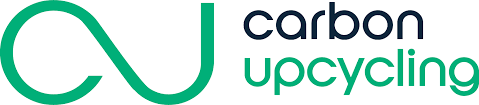 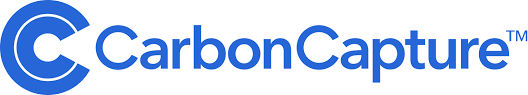 CCU
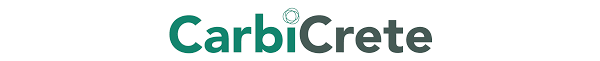 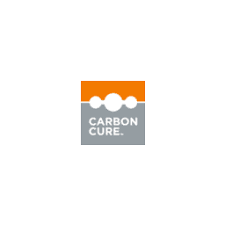 Utilization and sequestration of commercial sources of captured  CO2
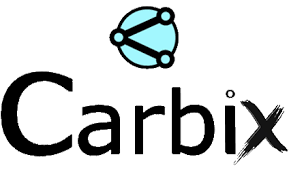 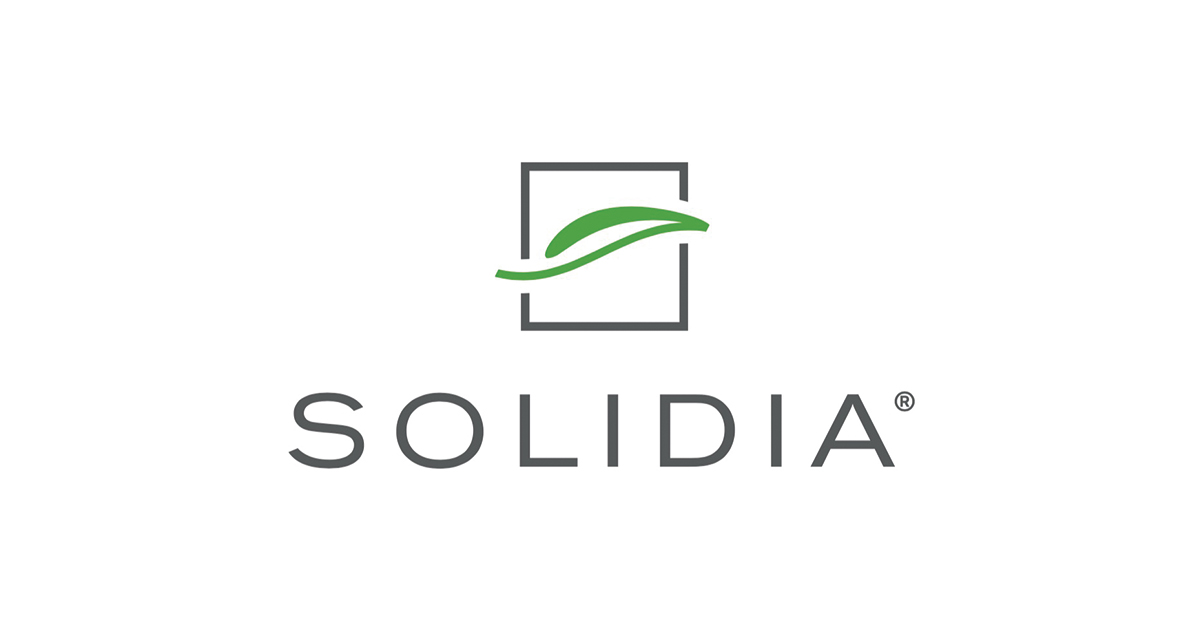 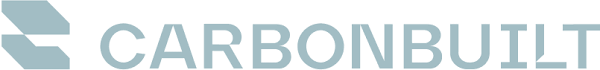 [Speaker Notes: Notes

“Limestone calcination w/CCUS” refers to the fact that the Sublime Systems, Chement and Calix technologies separate the process of “calcining”, electrochemically or thermally, the limestone to make the carbon capture process easier than CCUS for conventional portland cement kilns where the limestone, clay, silica, iron etc are calcined together in the proportions required for high quality portland cement clinker.
“Non-carbonate materials” refers to the fact that Brimstone, TerraCO2, CarbonBuilt, Solidia, Neustark Carbon Upcycling and Carbocrete require select raw materials that contain limited amounts of carbonate in order to eliminate CO2 emissions (Brimstone, TerraCO2) or facilitate sequestration of CO2 additions later through carbonation of concrete in order to achieve their reported reductions in embodied carbon.  Such naturally occurring mineral deposits (eg. basalt, wollasonite, anorthite) or steel slag, are limited in quantity and geographically and therefore lack scalability to be a significant contributor to decarbonization of the sector.
The lower, horizontal decarbonization strategy box labeled CCS and CCU is split in half with a horizontal dotted line to distinquish technologies such as Blue Planet and Carbix which capture carbon emissions from flue gases and produce a carbonate rock product that sequesters the captured CO2 as long as that rock is not calcined.  Their products are typically used in concrete and the captured flue gas CO2 is sequestered in concrete.  The companies below the dotted line are consumers of commercial CO2 gas, captured or generated elsewhere.  In the use of these CO2 gases, the CO2 carbonates the concrete of minerals and is sequestered there.  These companies count the fact that they sequester CO2 long-term as having eliminated CO2, or decarbonized something.  In reality, they only provide a long-term storage option for CO2 that was already credited with being eliminated when it was captured and stored for future use.  The technologies on the left sequester CO2 using low or non-carbonated materials, the two on the right claim accelerated carbonation of concrete.
the three small lighter colored strategy boxes represent technologies that are not decarbonizing technologies by definition, but can be used to facilitate the effective use of other decarbonizing technologies.  For example superplasticizers don’t lower embodied carbon, but can be enablers for lower water / lower cement content concretes.]
NO Animation
Cement and Concrete Industry Decarbonization
Reduce CO2 from clinker
Reduce clinker content in cement
Reduce cement content in concrete
Reduce concrete in functional units
Extend life cycle, recycle
X
X
X
X
=
Alt. fuels, 
waste heat recovery
Alternative cements
SCMs
HVLP, High Volume Limestone Powder
Optimized
concrete
mix design
UHPC, high performance concrete
Extend life cycle, recycled raw materials
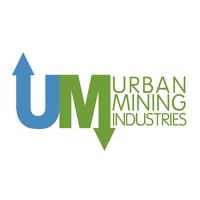 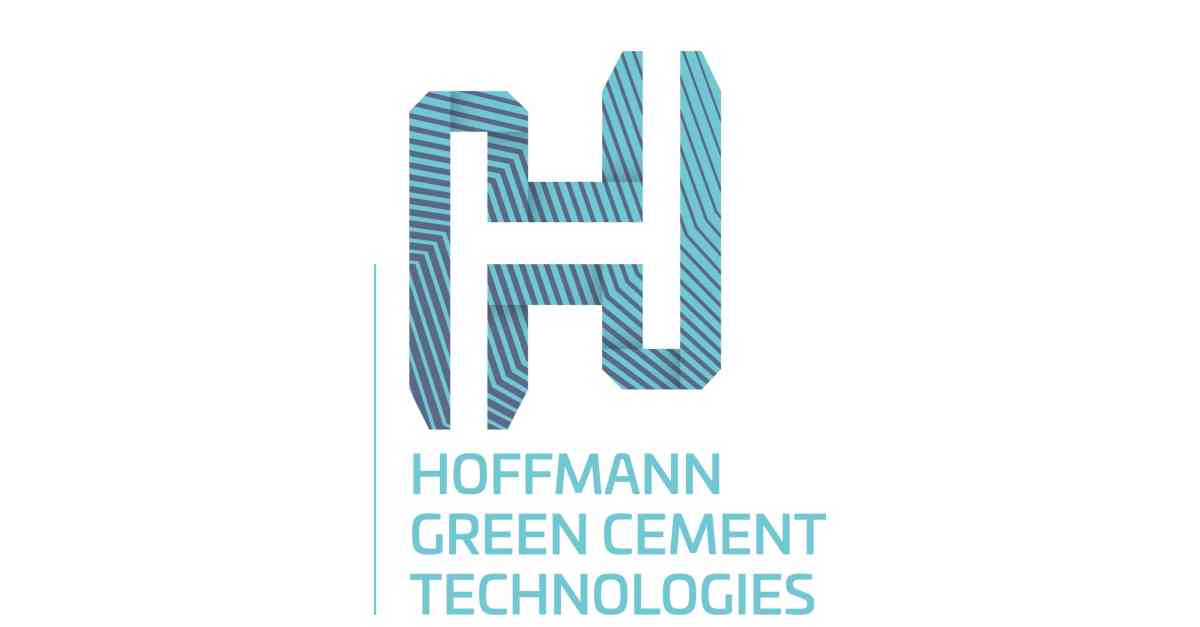 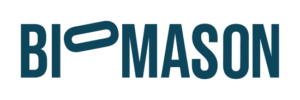 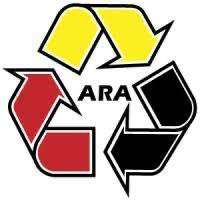 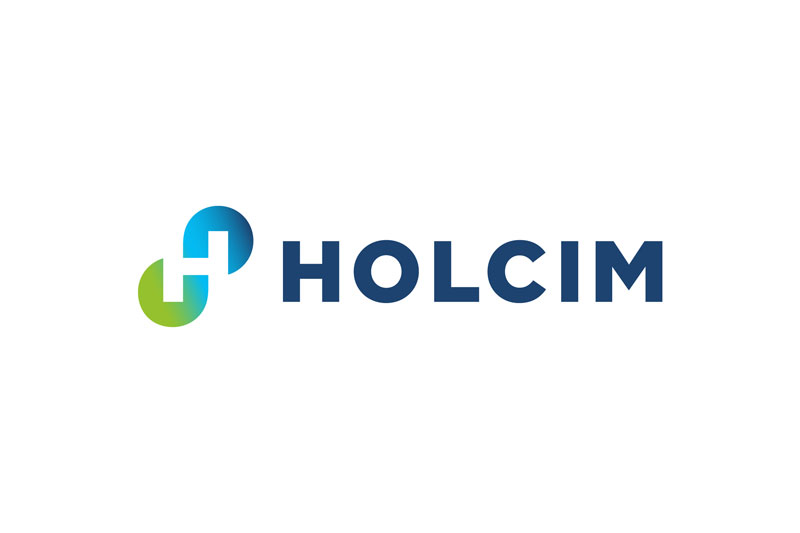 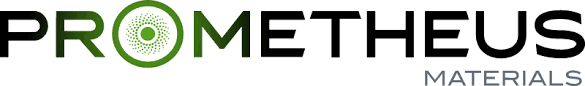 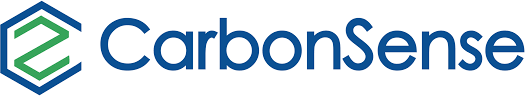 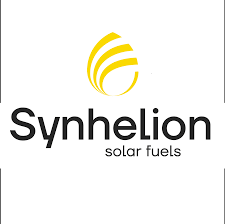 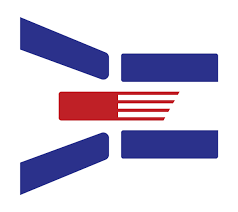 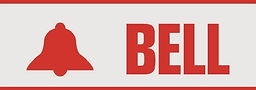 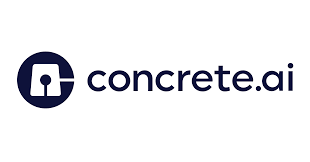 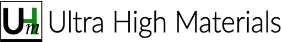 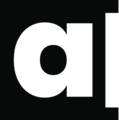 Enabling mineral admixtures,  nano fibers,  graphene
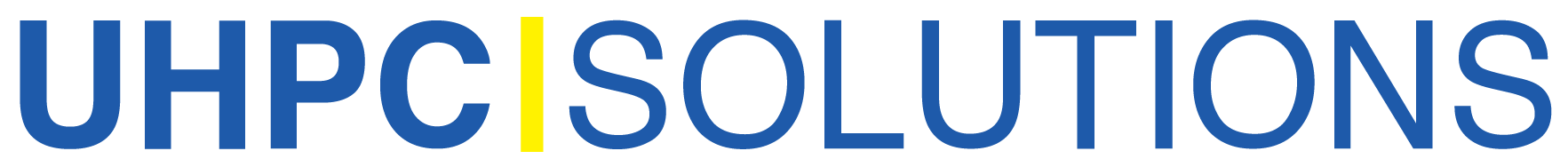 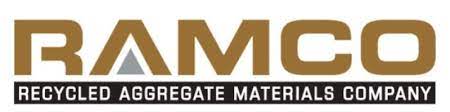 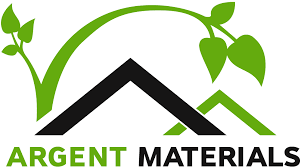 Separate calcination to facilitate CO2 capture
Separate calcination, CO2 capture
Non-carbonate raw materials
Non-carbonate  raw materials
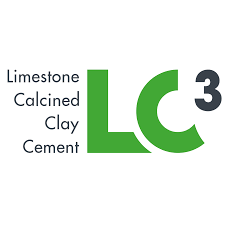 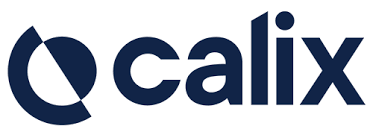 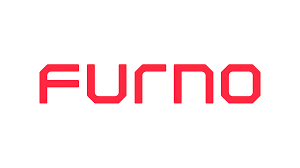 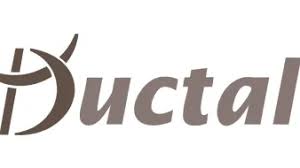 Enabling chemical admixtures, PCE, activators
Enabling nano nucleation additives
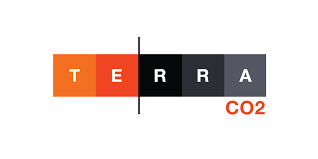 Carbon emissions reduction levers, aka technology areas
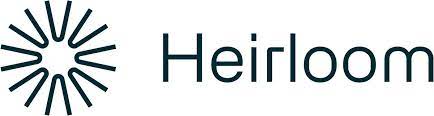 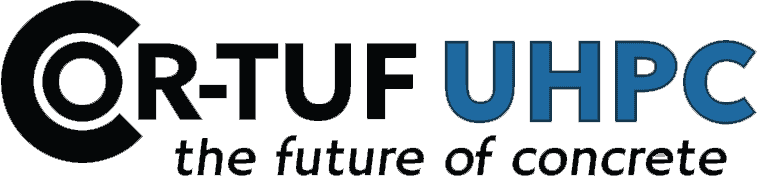 Thermal Process
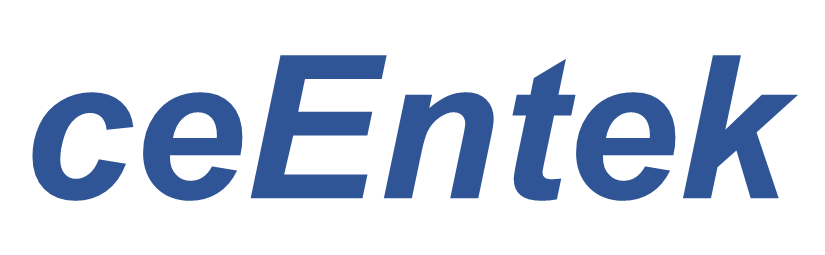 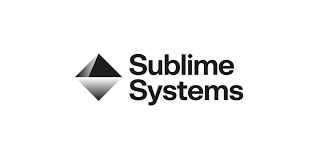 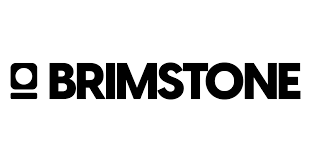 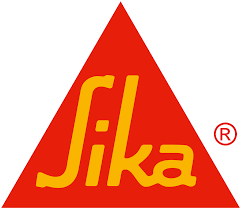 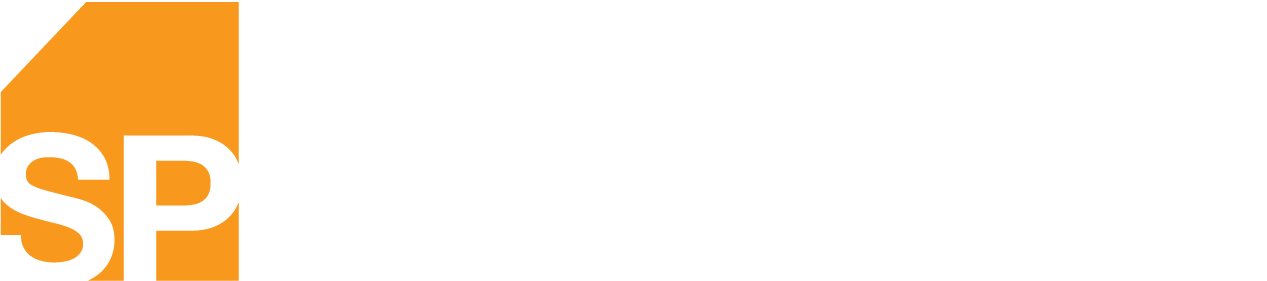 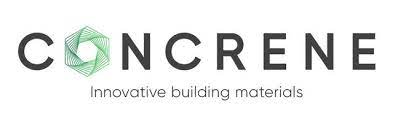 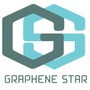 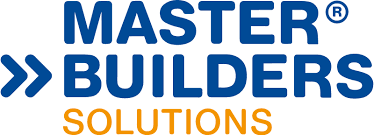 Electrochemical Process
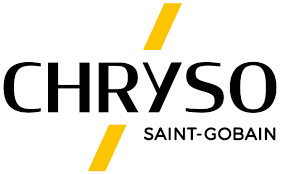 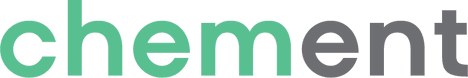 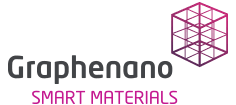 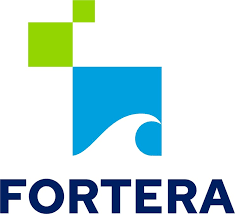 CCS
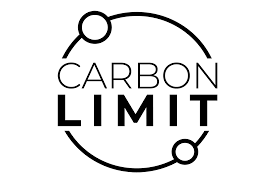 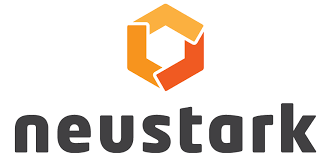 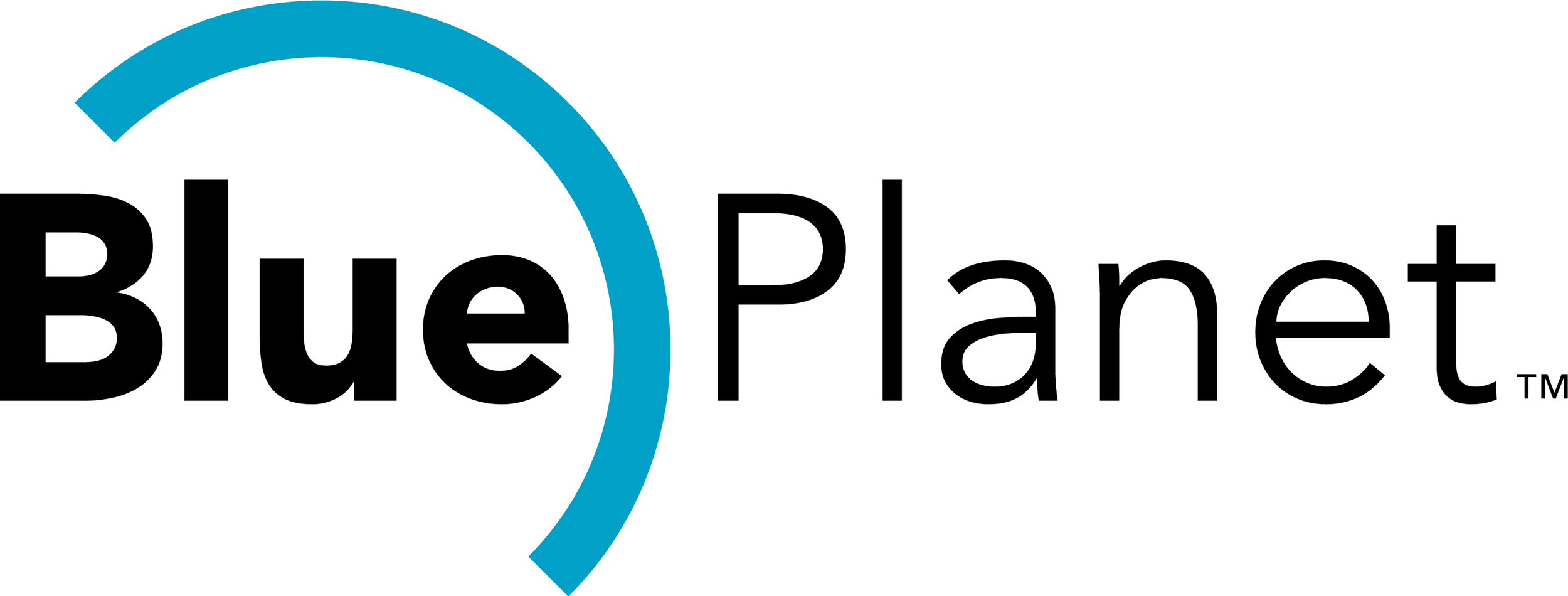 Capture of CO2 from flue gases, and…
absorption of atmospheric CO2
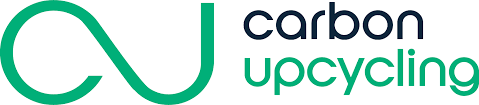 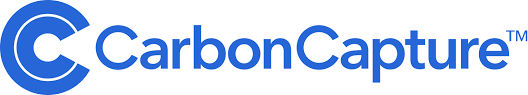 CCU
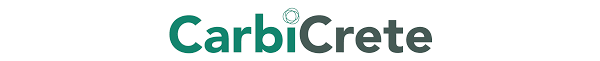 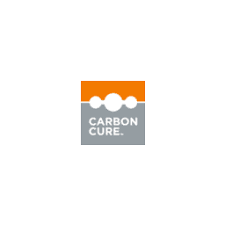 Utilization and sequestration of commercial sources of captured  CO2
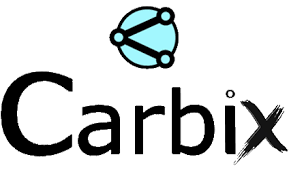 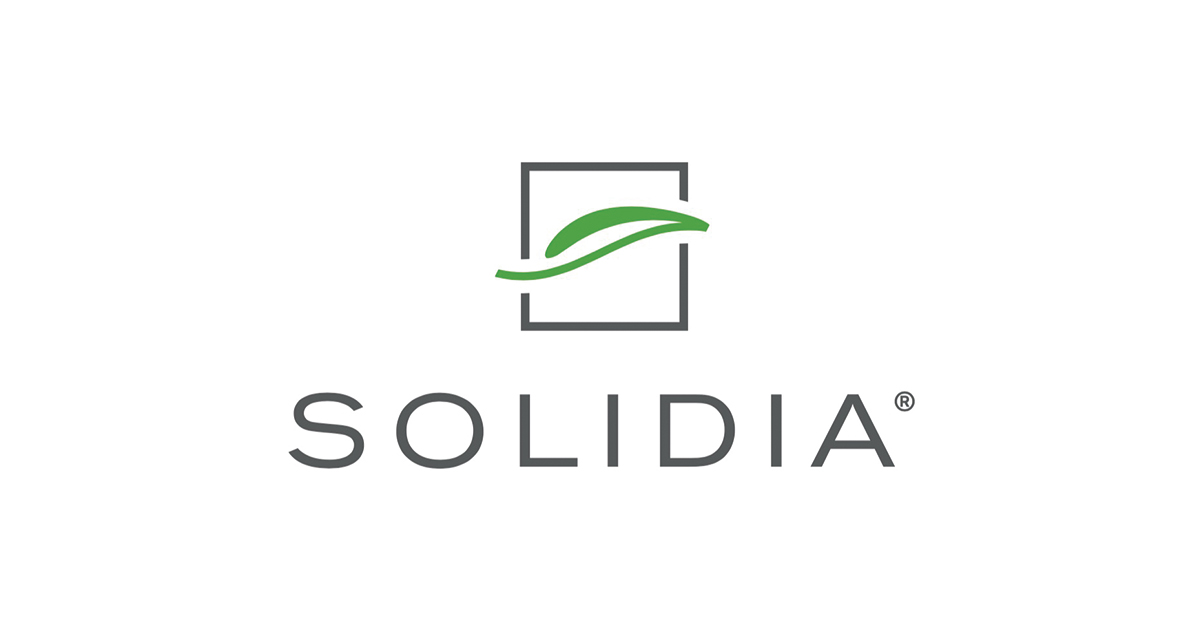 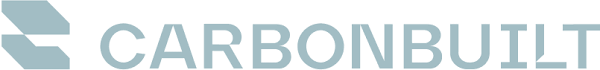